Отчет по итогам 1 полугодия 2025 года об исполнении утвержденной тарифной сметы и инвестиционной программы, о соблюдении показателей качества и надежности регулируемых услуг и достижении показателей эффективности деятельности 
АО «ЕЭК» перед потребителями и иными заинтересованными лицами
Июль 2025 г
ЕЭК:  Общая информация о субъекте естественной монополии
АО «Евроазиатская энергетическая корпорация» (ЕЭК) - один из крупнейших поставщиков электроэнергии и угля в Казахстане, основанный в 1996 году.
АО «ЕЭК» является субъектом естественных монополий по следующим видам деятельности: 
производство тепловой энергии 
подача воды по распределительным сетям.  Начиная с 2017 года по виду деятельности «подача воды по распределительным сетям» предприятие является субъектом естественных монополий малой мощности.
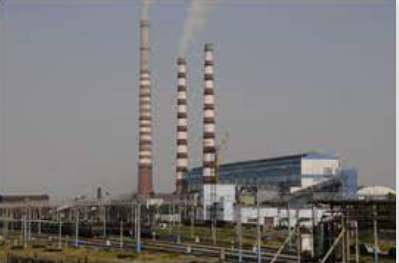 Вид используемого топлива:
Основное топливо – уголь экибастузского бассейна; 
Растопочное топливо – мазут М-100.
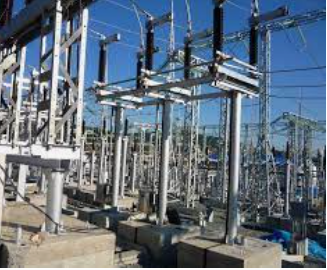 Тарифы на регулируемые услуги:
Производство тепловой энергии:
 - 1 832,67 тенге/Гкал,  1 полугодие 2025 г.
 - 1908,69 тенге/Гкал,   2 полугодие 2025 г.
подача воды по распределительным сетям – 42,01 тенге/м3
Для АО «ЕЭК» показатели качества и надежности регулируемых услуг и показатели эффективности деятельности не разрабатывались и не  утверждались.
ЕЭК: Информация об исполнении утвержденной инвестиционной программы за 1 полугодие 2025 года
ЕЭК: Информация о постатейном исполнении утвержденной тарифной сметы по производству тепловой энергии за 1 полугодие 2025 года
ЕЭК: Отчет о постатейном исполнении утвержденной тарифной сметы по производству тепловой энергии за 1 полугодие 2025 года
ЕЭК: Информация о соблюдении показателей качества и надежности регулируемых услуг и достижении показателей эффективности деятельности за 1 полугодие 2025 года
Для АО «ЕЭК» показатели качества и надежности регулируемых услуг и показатели эффективности деятельности не разрабатывались и не  утверждались.
Оценка достижения показателей будет осуществлена по результатам выполнения мероприятий, предусмотренных в утвержденной инвестиционной программе, по итогам 2025 года
ЕЭК: Информация об основных финансово-экономических показателях и об объемах предоставленных услуг по производству тепловой энергии за 1 полугодие 2025 года
Основные финансово-экономические показатели
Объемы предоставленных регулируемых услуг
показатели
Объем оказанных услуг за 1 полугодие 2025 года 25 417 Гкал
Объем оказываемых услуг, тыс. Гкал
ТОО "LAVAGGIO"
ТОО "ТЕМІРЖОЛСУ - ПАВЛОДАР"
1 738(7%)
Гкал
60(0%)
Доход, млн. тенге
ТОО "ТЕПЛИЧНЫЙ 
КОМПЛЕКС АКСУ"
Затраты, млн. тенге
7 028(28%)
14 183(56%)
КГП "ТЕПЛОСЕРВИС - Аксу
Убыток, млн. тенге
591(2%)
1 817(7%)
АО "ПРЭК"
Себестоимость, 
тенге/ Гкал
ТОО "ГРЭССТРОЙ"
Тариф, тенге/ Гкал
Действующие тарифы не компенсируют затраты на регулируемые услуги.
ЕЭК: Информация о проводимой работе с потребителями регулируемых услуг
Работа с потребителями
Предоставление услуг
Тариф на услугу
Отчеты перед потребителями
обеспечивается всеобщее обслуживание в соответствии с требованиями к качеству предоставляемых услуг по тарифам, утвержденным уполномоченным органом. 
осуществляется в соответствии с требованиями заключенных Сторонами  договоров и принятых договорных взаимных обязательств.
участие независимых экспертов, общественных организаций и потребителей в процессе оценки проекта 
участие в публичных слушаниях
информирование потребителей об изменении тарифов в сроки, предусмотренные законодательством
публикация уведомлений о времени и месте публичных слушаний в средствах массовой информации, с предоставлением ссылки на подключение к публичным слушаниям онлайн
размещение обязательной информации в средствах массовой информации, в том числе на интернет-ресурсе
АО «ЕЭК»
Регулируемая деятельность
100%
Основная деятельность
Иная деятельность
100%
За 1 полугодие 2025 года отсутствовали:
- аварии на оборудовании, задействованного в оказании регулируемых услуг, 
- отключения потребителей регулируемых услуг АО «ЕЭК».


Претензии со стороны потребителей на качество предоставляемых услуг за 1 полугодие  2025 года отсутствуют.
Информация о качестве предоставляемых регулируемых услуг
Качество предоставляемых услуг обеспечивается:
01
02
03
Соблюдение нормативных требований
Контроль качества
Надёжность и состояние инфраструктуры
Лабораторный анализ воды: проводится регулярно для проверки на соответствие нормам.
Мониторинг температур и давления в теплосетях и на выходе из источников тепла.
ГОСТы и СанПиНы: регламентируют состав и качество питьевой воды, параметры теплоносителя, температурные режимы.
Регулярное техническое обслуживание и ремонт сетей. Модернизация оборудования, замена изношенных труб и теплообменников.
Правила технической эксплуатации: для инженерных систем и оборудования.
Автоматизация систем управления и диспетчеризация.
06
05
04
Энергосбережение и ресурсоэффективность
Квалификация персонала
Работа с потребителями
Подготовка и сертификация специалистов, работающих на объектах водо- и теплоснабжения. Аттестация
Периодическое повышение квалификации является обязательным для ИТР, мастеров и операторов.
Использование энергоэффективного оборудования и технологий.
Контроль потерь воды и тепла на всех этапах доставки.
Оперативное реагирование на жалобы и обращения.
Проведение разъяснительной работы и предоставление прозрачной информации об услугах.
Регулируемые услуги оказываются с учетом требований к качеству, установленных государственными органами в пределах их компетенции
ЕЭК: Перспективы деятельности (планах развития), в том числе возможных изменениях тарифов
Выполнение мероприятий позволит:
Тариф
(утвержден уполномоченным органом)
тенге/Гкал
обеспечить поддержание основного оборудования в технически исправном состоянии, при котором возможно обеспечить бесперебойное оказание услуг по производству тепловой энергии;
 иметь постоянную готовность к ликвидации чрезвычайных или непредвиденных ситуаций;
  повысить эффективность работы оборудования и качество предоставляемых регулируемых услуг
2025, 
1 полугодие
2025,
2 полугодие
2026
Инвестиции
(утверждены уполномоченным органом)
млн. тенге
2025
2026
Информация об оказываемой услуге – подача воды по распределительным сетям (малая мощность)
1. Информация об исполнении утвержденной инвестиционной программы
Инвестиционная программа уполномоченным органом не утверждалась.
За 1 полугодие 2025 года фактическая сумма амортизационных отчислений по основным средствам, задействованным при оказании регулируемой услуги, составила 4 882,99 тыс. тенге. В утвержденной  тарифной смете предусмотрена сумма амортизационных отчислений в размере 5 955 тыс. тенге. 
Сумма амортизационных отчислений, предусмотренная в утвержденной тарифной смете, направлена в 2025 году на выполнение следующих мероприятий по капитальному ремонту на общую сумму 14037,58 тыс. тенге:
здания фильтровальной станции (внутренние работы), насосов 2 №1,2,3 грязевого насоса №1, насосов перекачки коагулянтов № 1,2, механического фильтра №4, ячейки мокрого хранения коагулянта № 3.
Для АО «ЕЭК» показатели качества и надежности регулируемых услуг и показатели эффективности деятельности не разрабатывались и не  утверждались.
2. Информация о постатейном исполнении тарифной сметы за 1 полугодие 2025 года
Затраты АО «ЕЭК» за 1 полугодие 2025 года на оказание регулируемой услуги составили 30 151,59 тыс. тенге,  превышение против утвержденной тарифной сметы на 198%.
Перерасход затрат в целом по тарифной смете обусловлен ростом заработной платы, наличием затрат, которые не были предусмотрены в утверждённой тарифной смете, и инфляционным процессом. 
3. Информация об объемах предоставленных услуг 
В утвержденной тарифной смете объем оказываемых услуг составляет 362 тыс. м3. 
Фактический объем оказываемых услуг за 1 полугодие 2025 года составил 180,759 тыс. м3.
4. Информация об основных финансово-экономических показателях 
Доход – 7 593,69 тыс. тенге, 
Затраты – 30 151,59 тыс. тенге. 
Убыток – 22 557,9 тыс. тенге 

Претензии со стороны потребителей на качество предоставляемых услуг за 1 полугодие 2025 года отсутствуют
Спасибо за внимание